Chào mừng các em đến với tiết Toán
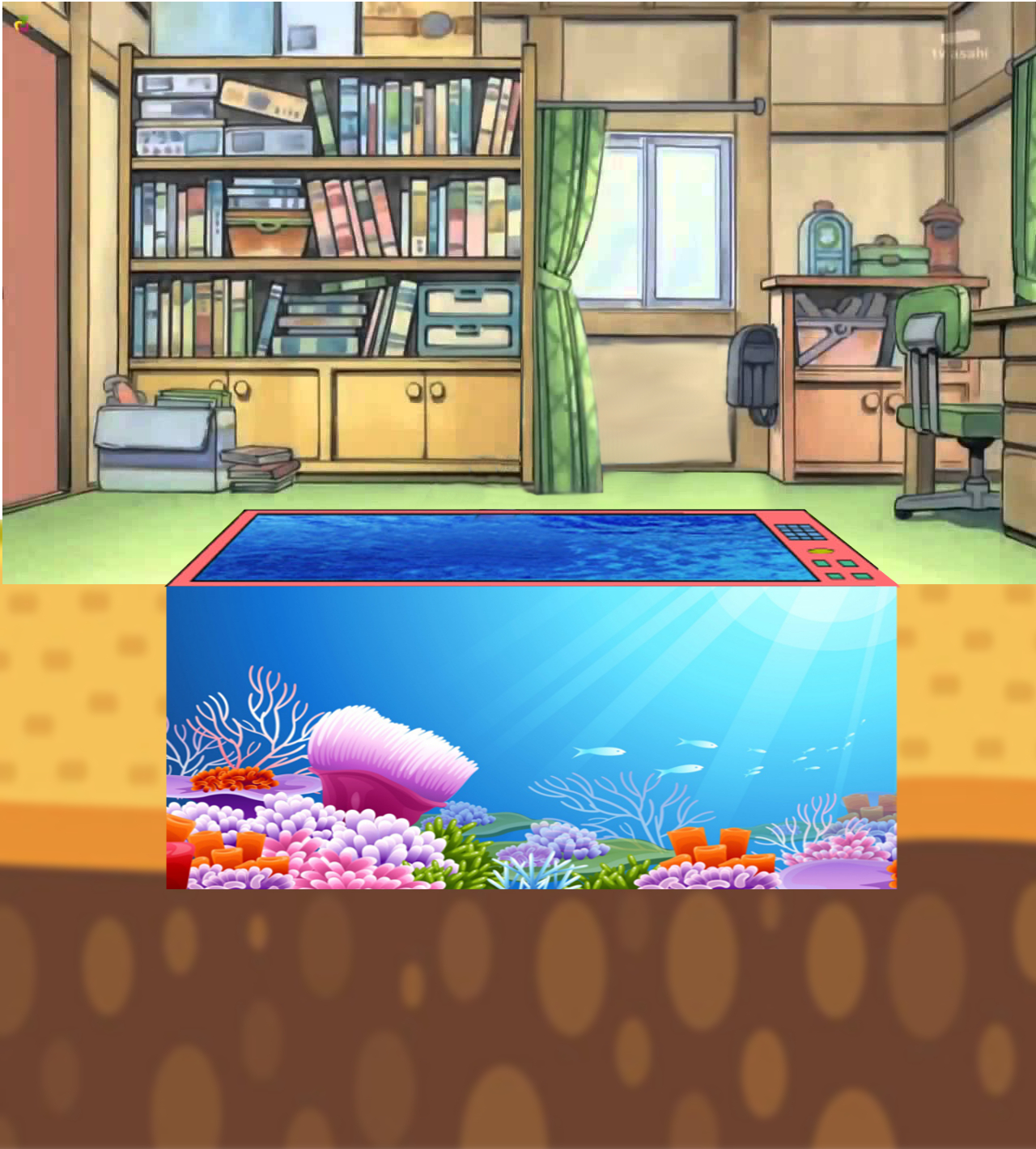 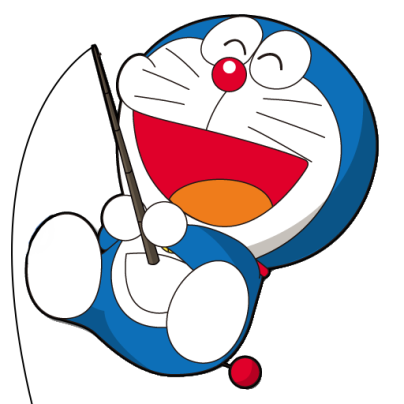 DORAEMON CÂU CÁ
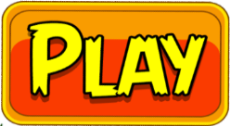 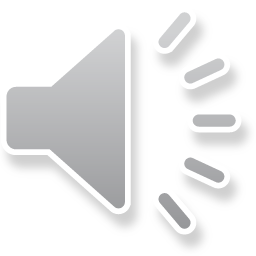 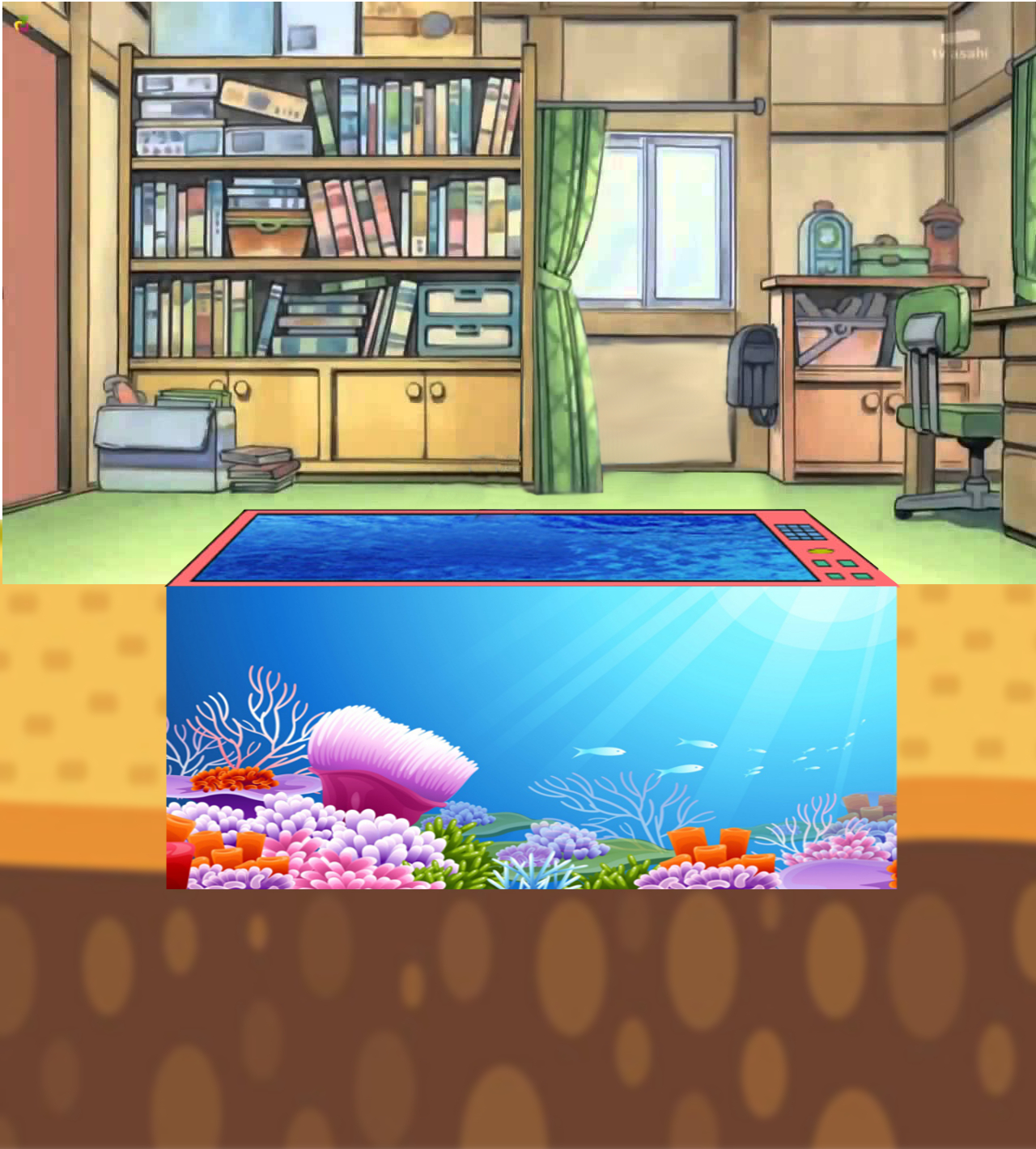 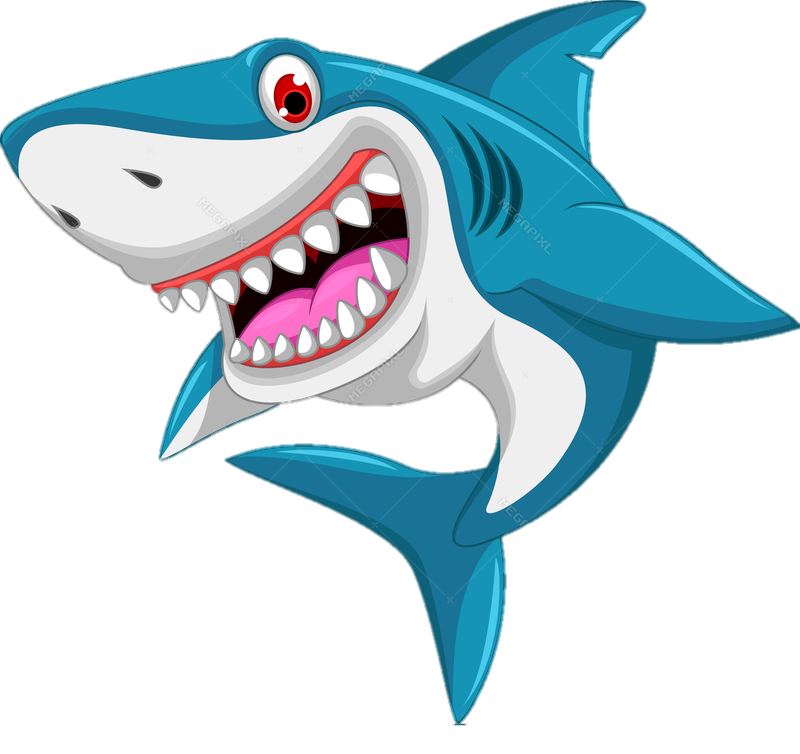 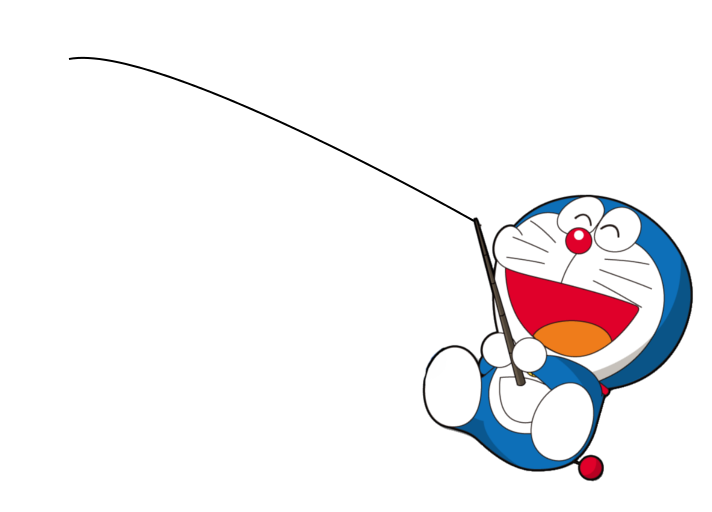 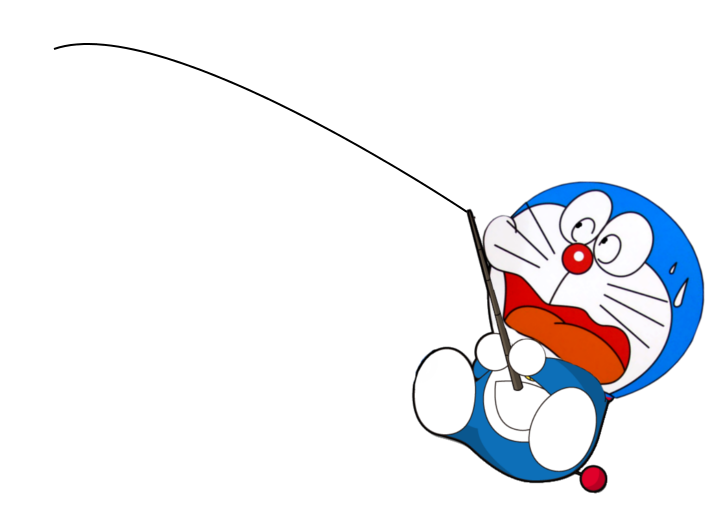 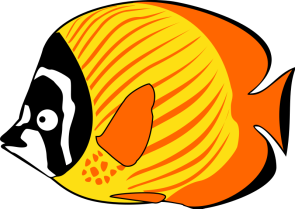 GIỎI QUÁ
Bắt đầu!
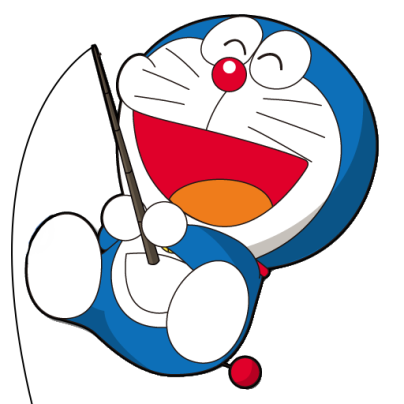 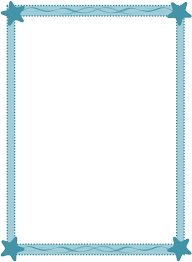 TIẾC QUÁ
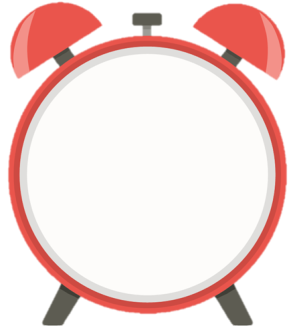 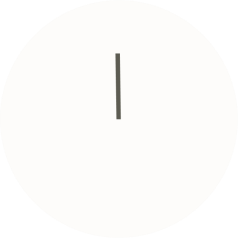 HẾT GIỜ
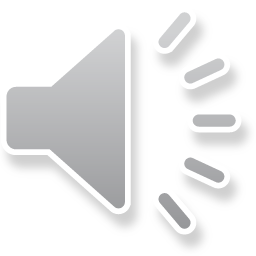 1 213 x 7 =
A. 8 491
B. 8 481
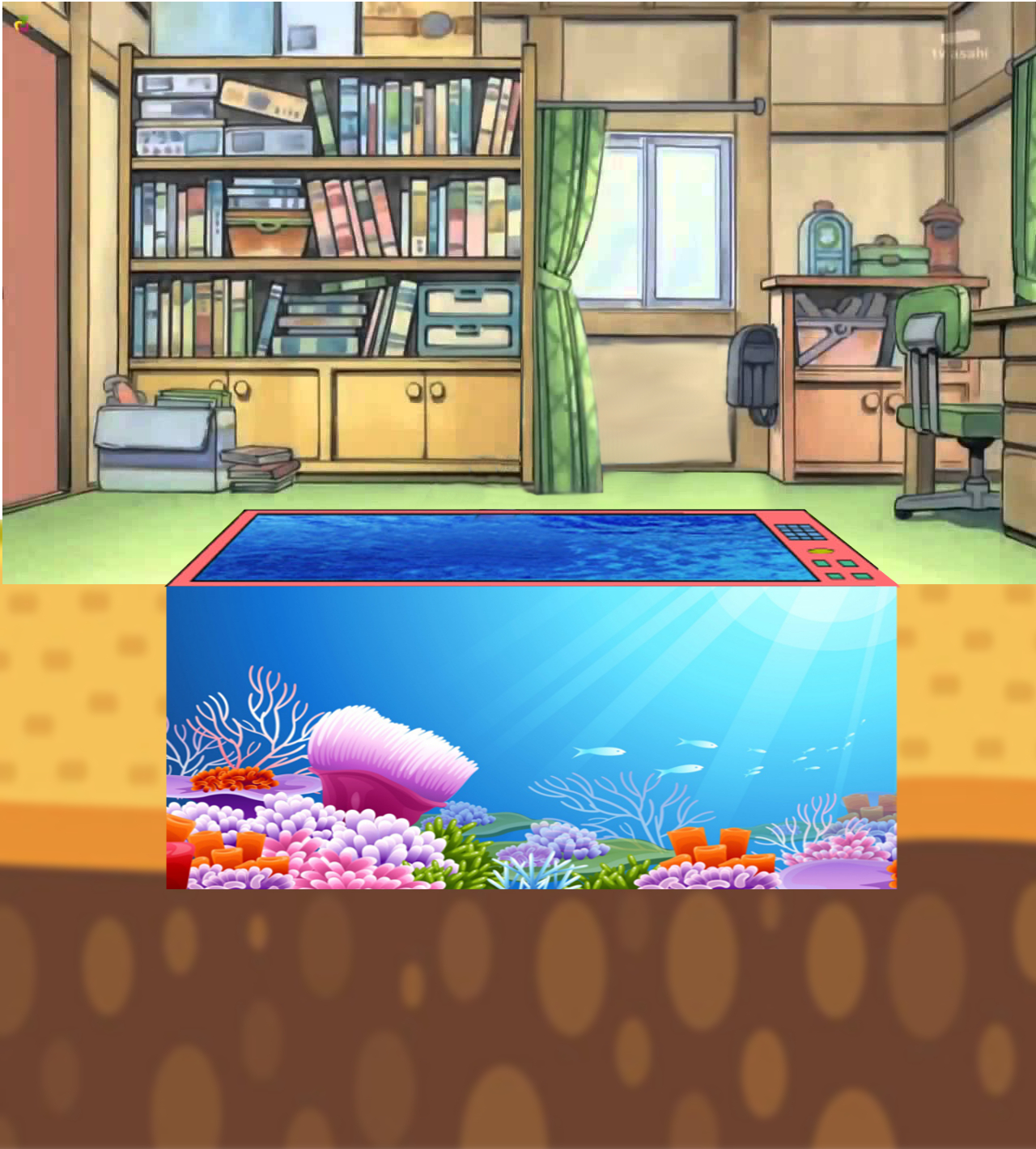 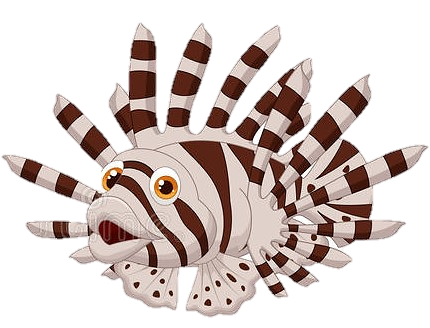 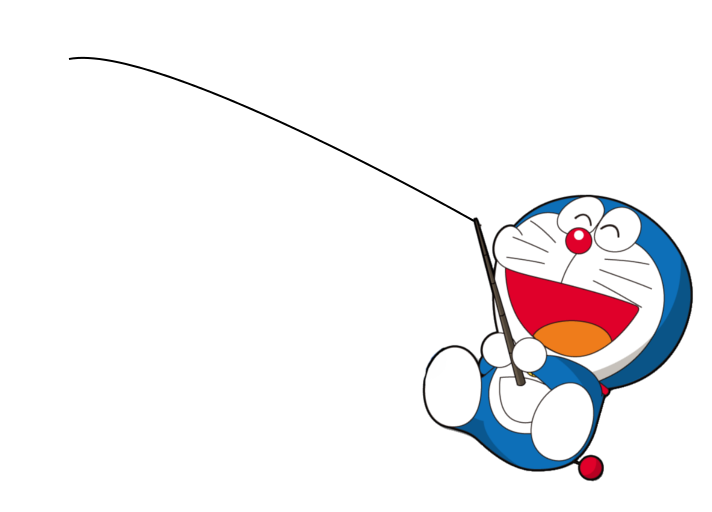 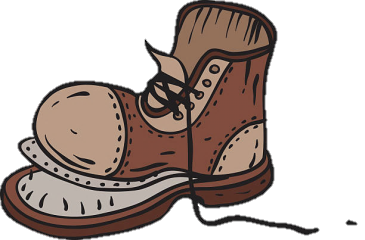 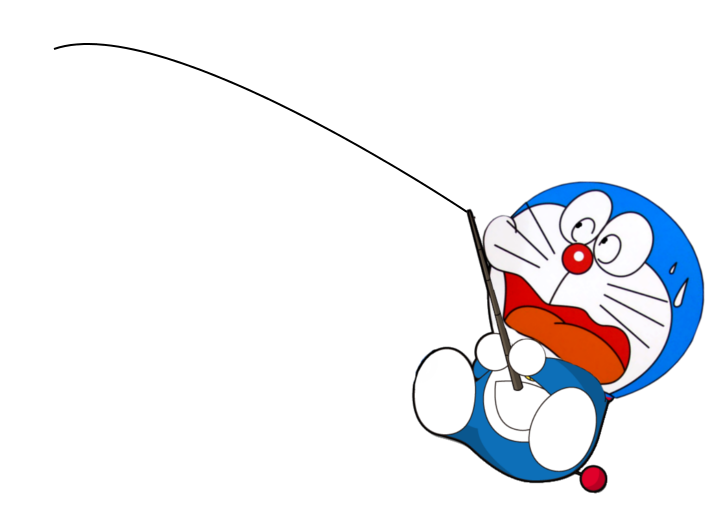 GIỎI QUÁ
Bắt đầu!
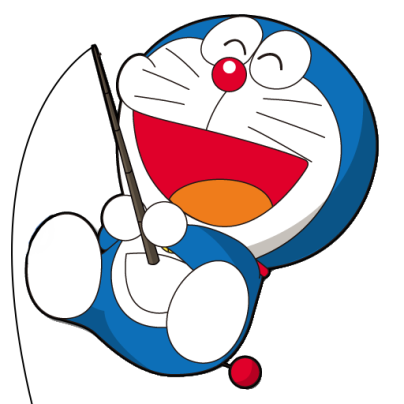 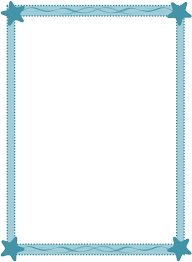 TIẾC QUÁ
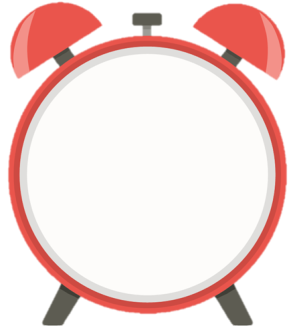 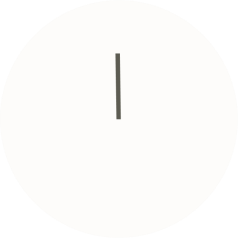 HẾT GIỜ
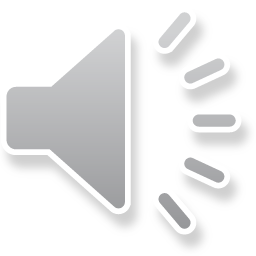 6 393 : 3 =
A. 2 131
B. 2 031
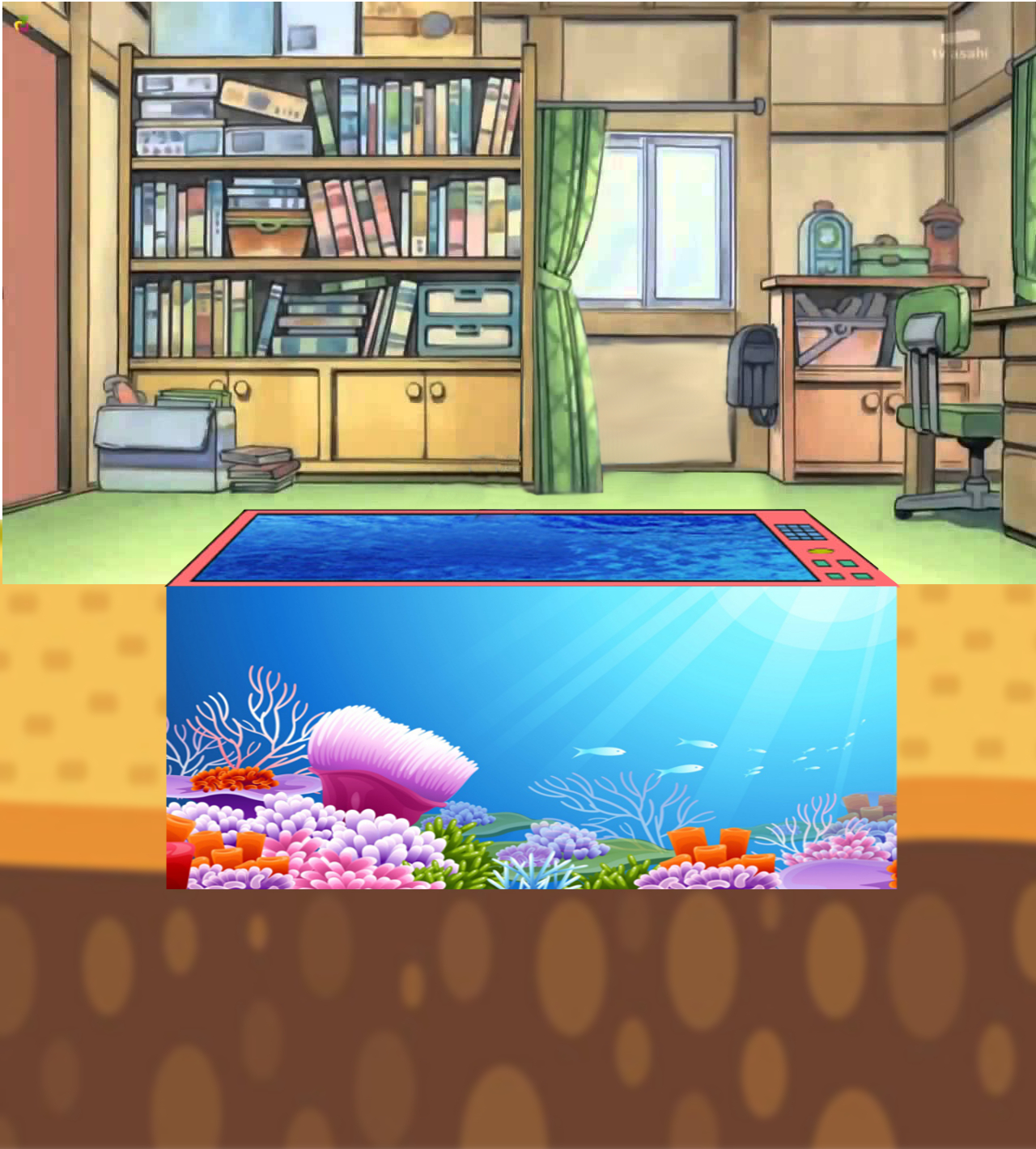 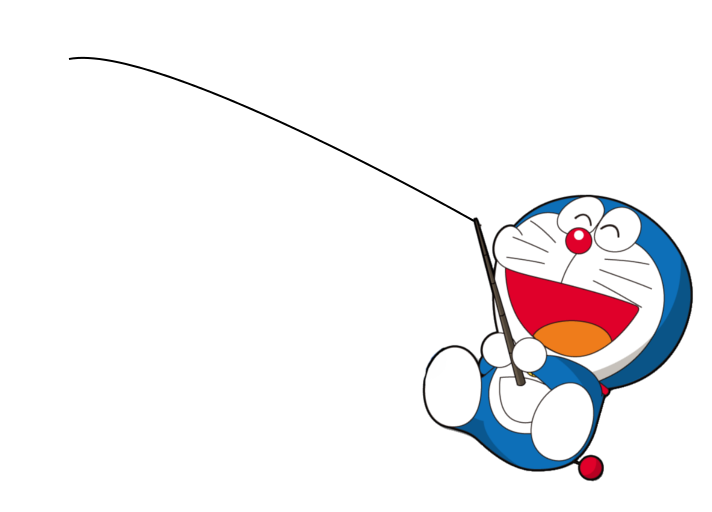 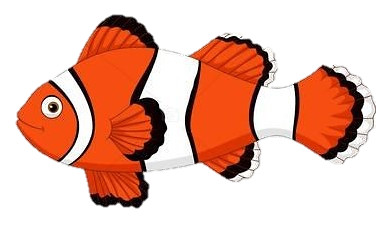 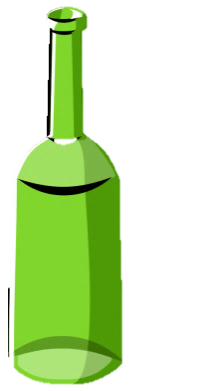 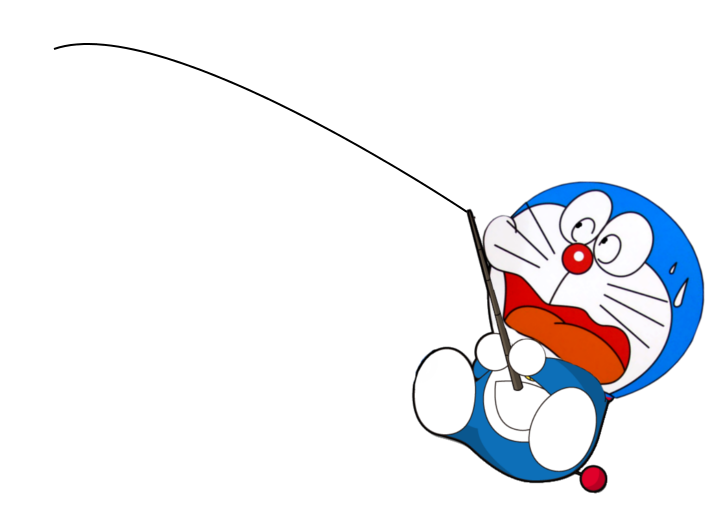 GIỎI QUÁ
Bắt đầu!
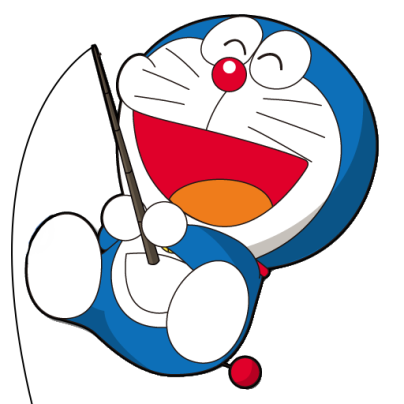 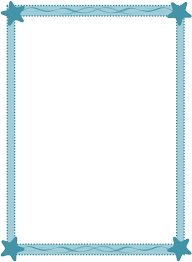 TIẾC QUÁ
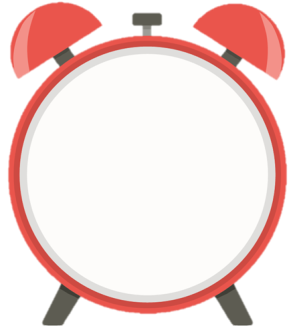 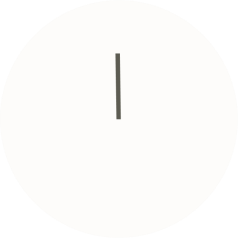 HẾT GIỜ
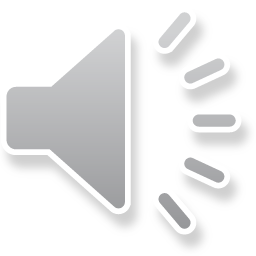 2 180 x 3 =
A. 6 530
B. 6 540
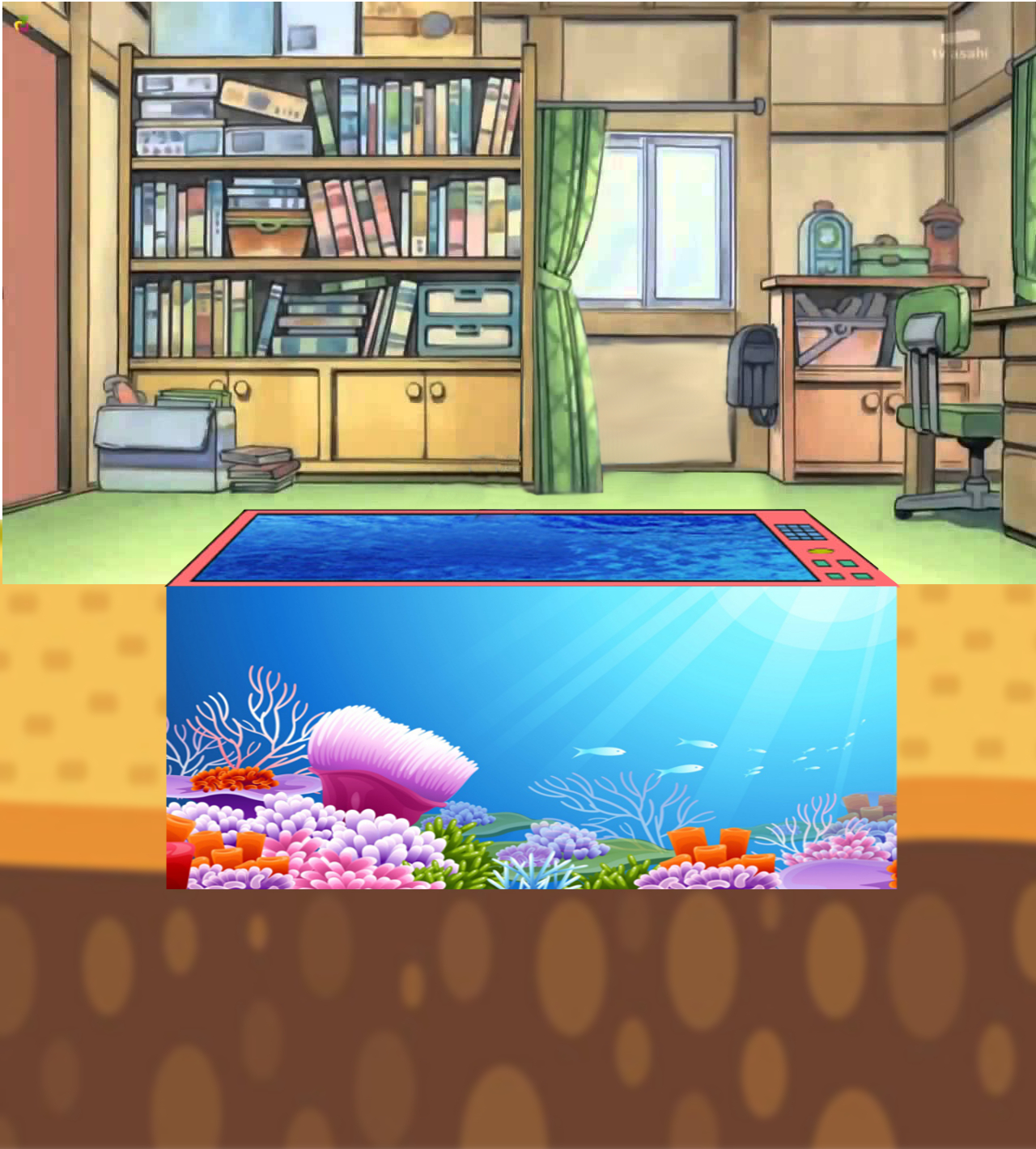 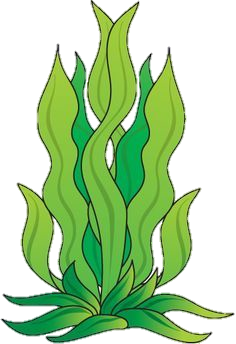 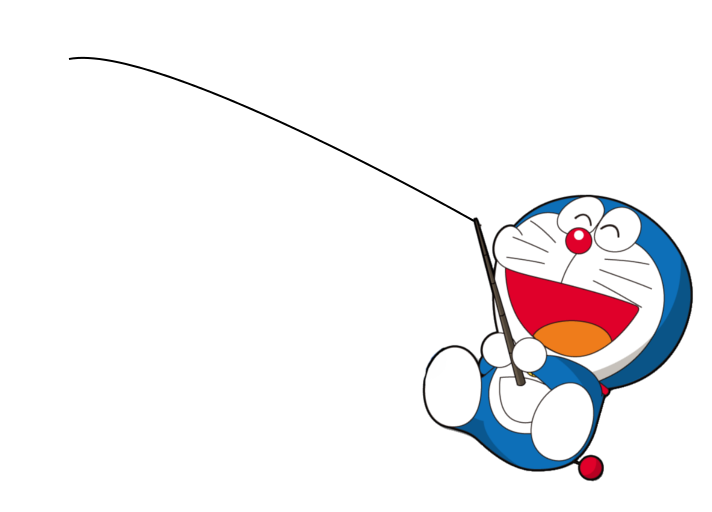 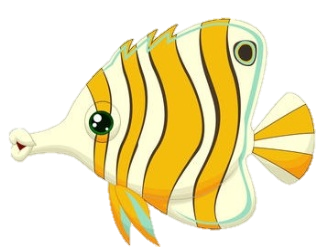 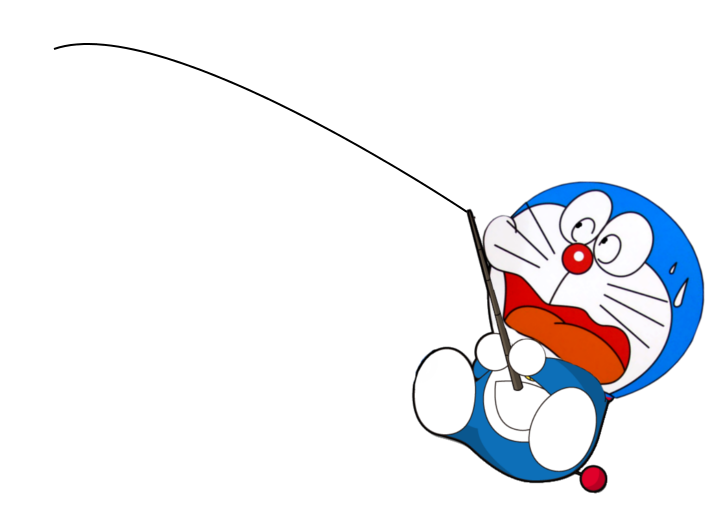 GIỎI QUÁ
Bắt đầu!
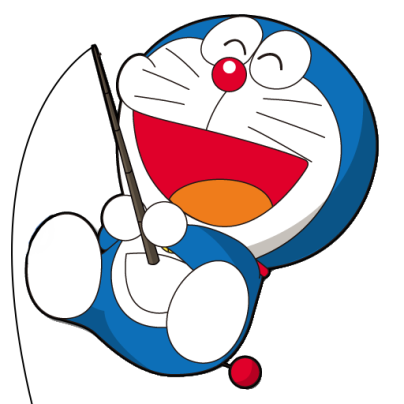 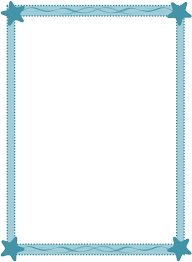 TIẾC QUÁ
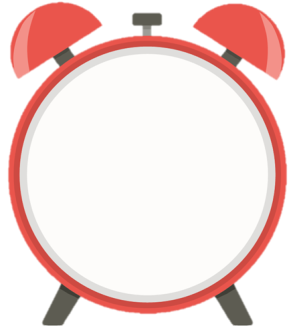 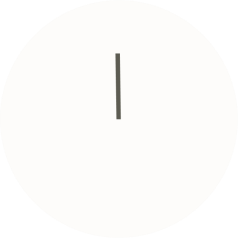 HẾT GIỜ
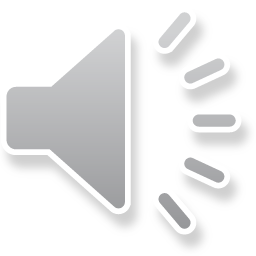 3 652 : 4 =
A. 013
B. 913
CHỦ ĐỀ 10
CỘNG, TRỪ, NHÂN, CHIA
TRONG PHẠM VI 10 000
BÀI 58:
LUYỆN TẬP CHUNG
(tiết 1)
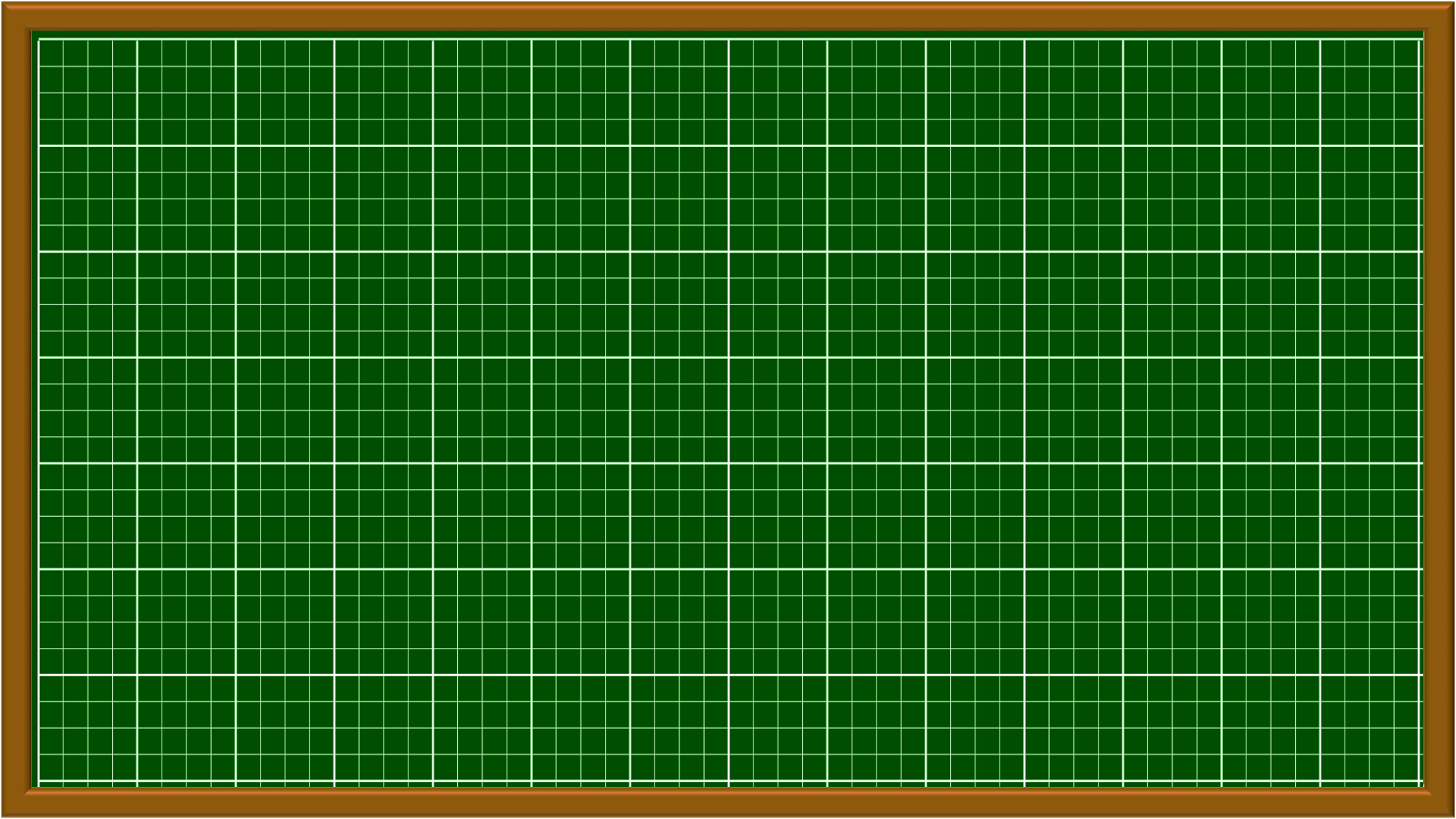 Thứ      wgày      κáng      wăm 2022
TǨn
Luΐİn Ǉập εung (ǇΗĞt 1)
1
Đặt tính rồi tính.
3 507 x 2
4 806 : 6
1 041 x 5
7 168 : 7
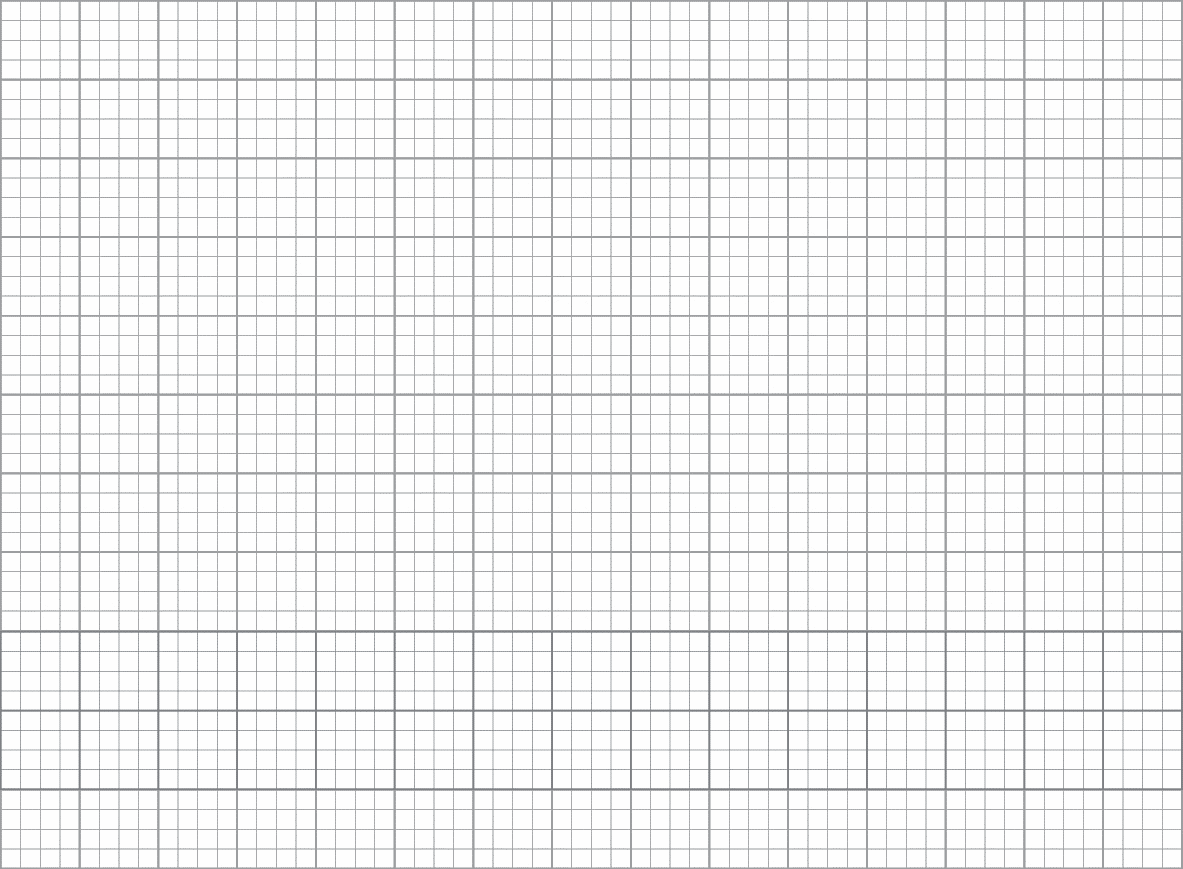 4
1
3507
1
0
5025
7168
7
5
2
5
00
1024
1005
01
7014
5025
02
16
28
25
0
0
2
Máy bay A đang bay ở độ cao 6 504m. Máy bay A đang bay ở độ cao gấp đôi độ cao máy bay B. Máy bay B đang bay ở độ cao gấp 3 lần độ cao máy bay C. Hỏi máy bay C đang bay ở độ cao bao nhiêu mét?
Bài giải
Tóm tắt
Máy bay B đang bay ở độ cao là:
6 504 m
Máy bay A:
6 504 : 2 = 3 252 (km)
Máy bay C đang bay ở độ cao là:
Máy bay B:
3 252 : 3 = 1 084(km)
? m
Máy bay C:
Đáp số: 1 084km
3
Số  ?
?
?
a)         x 4 = 1 668
b)         : 3 = 819
4
1668
819
417
06
417
2457
2
28
2457
0
4
a) Hai con cà cuống A, B và tôm cùng bới đến chỗ cụm rong (như hình vẽ). Cà cuống A bơi theo đường gấp khúc gồm 4 đoạn bằng nhau, cà cuống B bơi theo đường gấp khúc gồm 3 đoạn bằng nhau. Hỏi quãng đường bơi của cà cuống nào ngắn hơn?
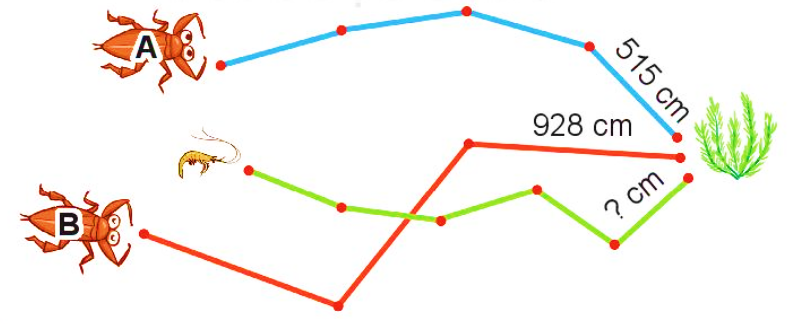 Quãng đường bơi của cà cuống A là:
515 x 4 = 2 060 (cm)
2 060 m
Quãng đường bơi của cà cuống B là:
928 x 3 = 2 784 (cm)
2 784 m
=> Quãng đường bơi của cà cuống A ngắn hơn.
4
b)  Số  ?
Quãng đường bơi của tôm là đường gấp khúc gồm 5 đoạn dài bằng nhau. Biết quãng đường tôm bơi dài bằng quãng đường bơi của cà cuống A.
Mỗi đoạn của đường gấp khúc đó dài          cm.
?
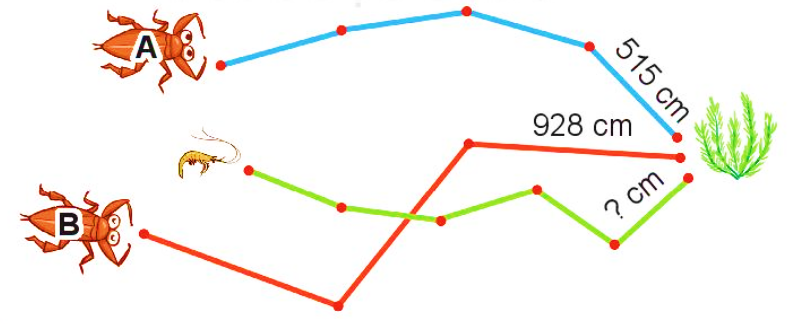 412
2 060 m
2 060 m
2 060 cm : 5 = 412 cm
2 784 m
Biết 8 cục pin như nhau nặng 1 680 g. Mỗi rô-bốt chưa lắp pin có cân nặng 2 000 g.
a) Mỗi cục pin cân nặng bao nhiêu gam?
b) Sau khi lắp số pin như hình vẽ, rô-bốt nào nhẹ nhất và cân nặng bao nhiêu gam?
5
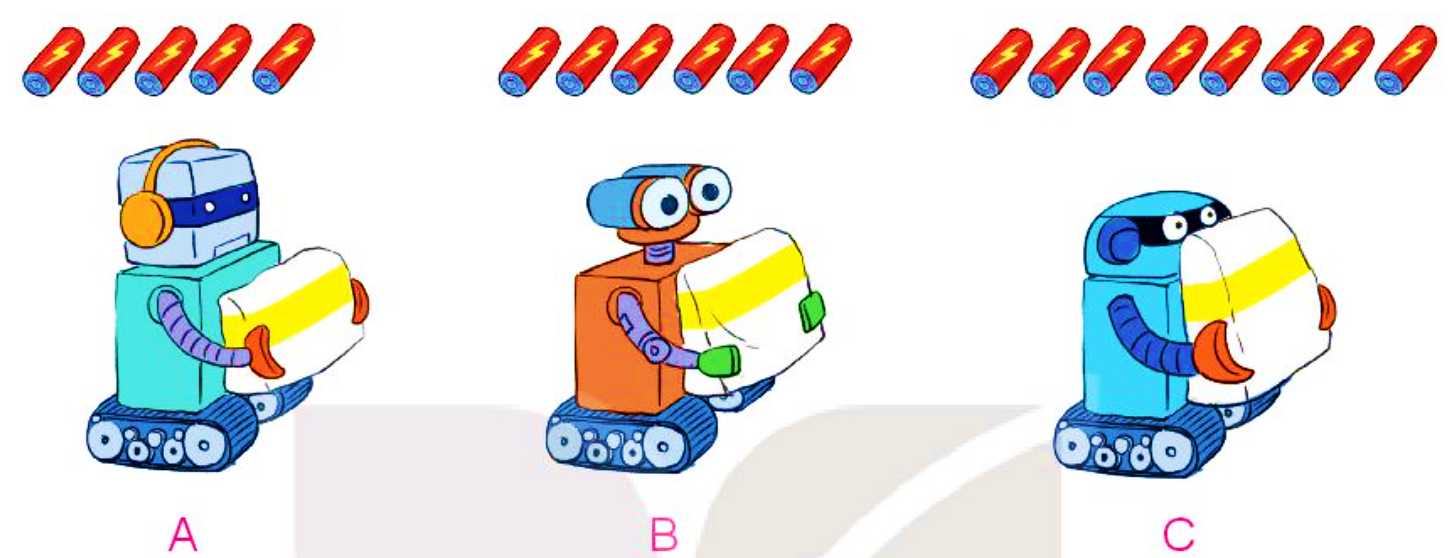 Bài giải
a) Mỗi cục pin cân nặng số gam là:
1 680 : 8 = 210 (g)
Đáp số: 201 g
Biết 8 cục pin như nhau nặng 1 680 g. Mỗi rô-bốt chưa lắp pin có cân nặng 2 000 g.
a) Mỗi cục pin cân nặng bao nhiêu gam?
b) Sau khi lắp số pin như hình vẽ, rô-bốt nào nhẹ nhất và cân nặng bao nhiêu gam?
5
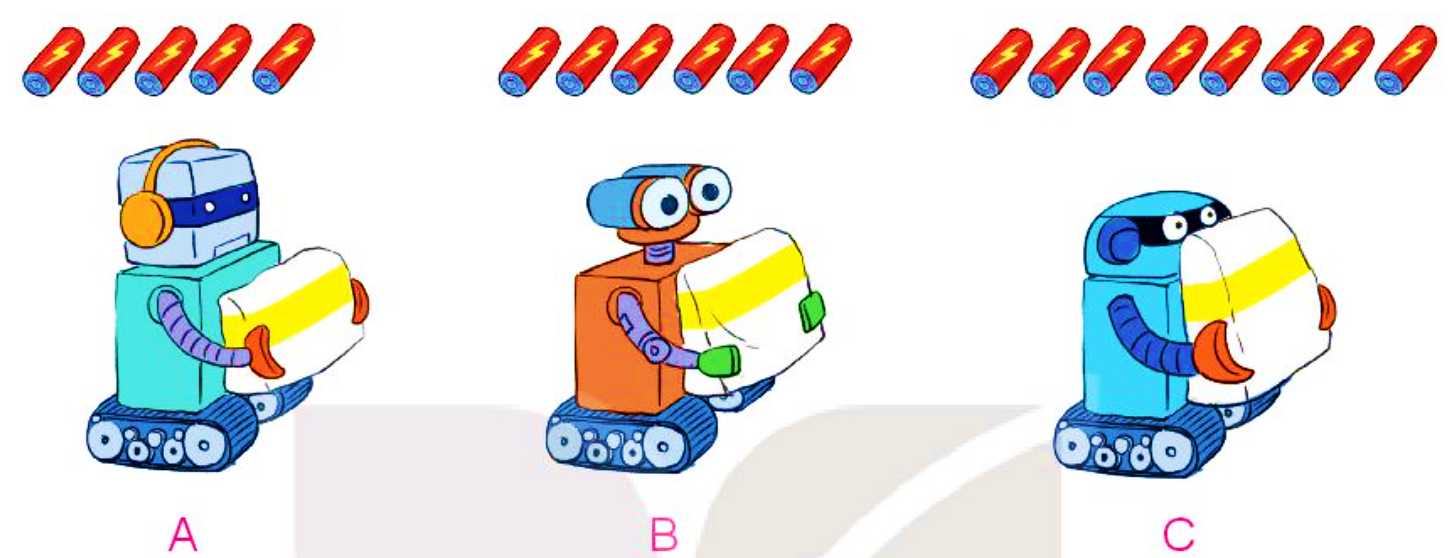 b) Theo hình vẽ:
- Rô-bốt A được lắp 5 cục pin
- Rô-bốt B được lắp 6 cục pin
- Rô-bốt C được lắp 8 cục pin
=> Rô-bốt A nhẹ nhất.
2 000 g + 210 g x 5 = 3 050 g
Cân nặng sau khi lắp pin của rô-bốt A là: